Prestação de contas  2024
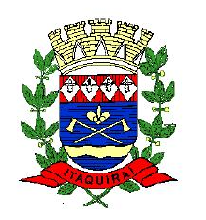 Instituto de Previdência Social dos Servidores Municipais de Itaquirai-MS
ITAQUI-PREV
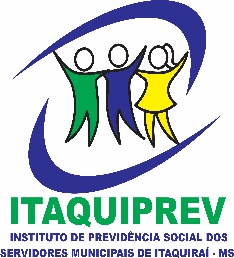 Extrato das Atividades do ITAQUI-PREV – 2024
Recursos disponíveis para Despesas Administrativas e Previdenciárias.
Repasses mensais - 2024
Repasses mensais - 2024
Repasses mensais - 2024
Receitas - 2024
Despesas – 2024
Despesas Previdenciárias  
Aposentadorias e Pensões
Aposentadorias:................................R$ 2.788.081,95
Pensões:..........................................R$    396.232,25
Total Aposentadorias e Pensões.....R$ 3.184.314,20
Aposentadorias e Pensões concedidas em 2023
Aposentadorias:                                  60
Aposentadorias concedidas no ano:    5
Aposentadorias Extintas no ano:    - - -              
Total Aposentadorias:                         65
Pensões;                                            14
Pensões concedidas no ano;               4 
Pensões Extintas no ano;                  - - 
Total Pensões;                                   18
Total Aposentados e Pensionistas;    83
Despesas – 2024 - Administrativas
Rendimentos das aplicações – 2024
Rendimentos das aplicações – 2024
Saldo  em 31/12/2024